cê ®á, bê ®ª, ®ì bÐ
Bê ®ª cã dÕ.
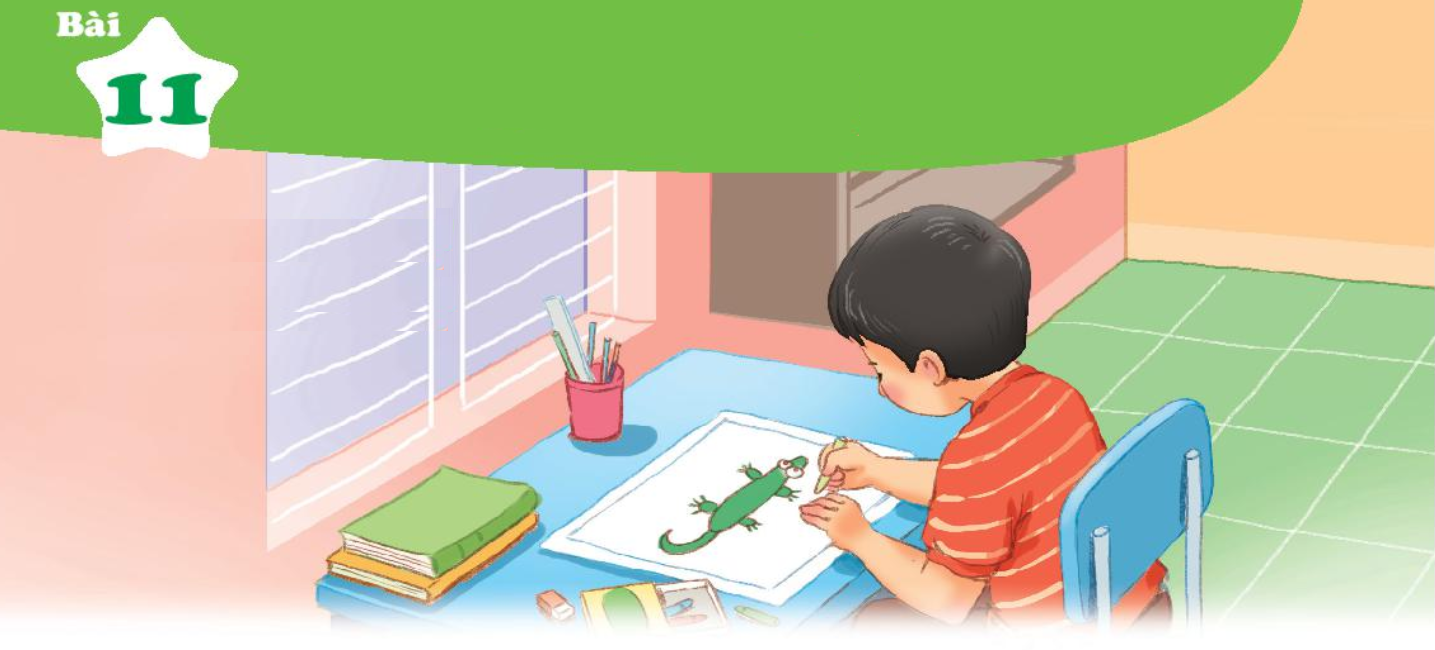 NhËn biÕt
Nam vÏ ki ®µ.
Nam vÏ k× ®µ.
I - i
K - k
i
k
k
i
k
i
ki
k×
kÌ      kÎ      kÖ
kÌ      kÎ      kÖ
kÝ      kØ      kÜ
ki      ki      ki
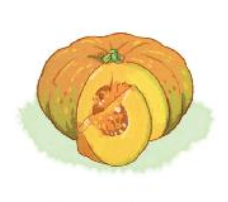 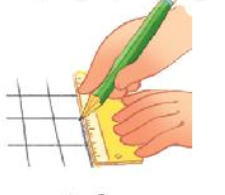 bi ®á
bÝ ®á
kÎ «
kÎ «
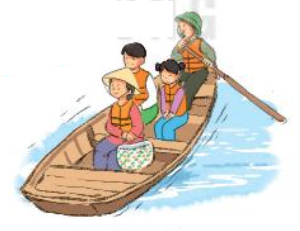 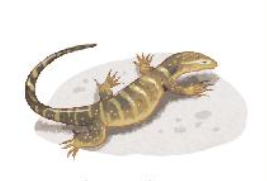 ®i ®ß
®i ®ß
k× ®µ
ki ®µ
k
i
k
i
ki
k×
kÌ  kÎ  kÖ  kÝ  kØ  kÜ
bÝ ®á      kÎ «  
®i ®ß      k× ®µ
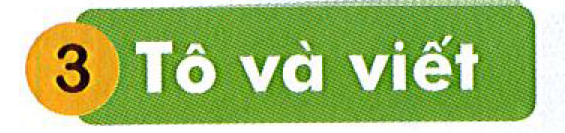 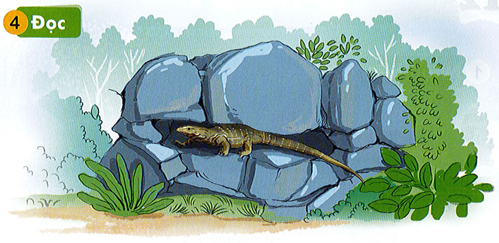 K× ®µ bß ë kÏ ®¸.
Ki ®µ bß ë kÏ ®¸.
Giới thiệu
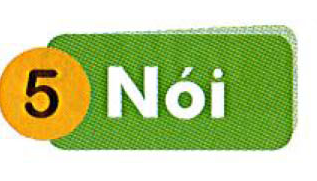